Orbe: Scalable Causal Consistency Using Dependency Matrices & Physical Clocks
Jiaqing Du, EPFLSameh Elnikety, Microsoft ResearchAmitabha Roy, EPFLWilly Zwaenepoel, EPFL
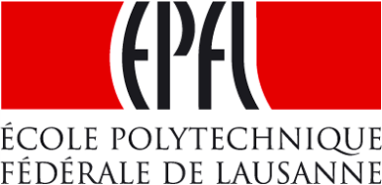 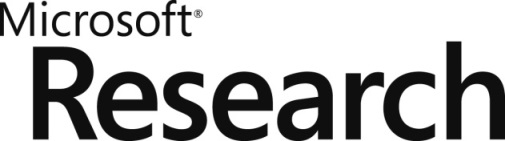 Key-Value Data Store API
Read operation
value = get( key )
Write operation
put( key, value)
Read transaction
<value1, value2, …> = mget ( key1, key2, … )
2
Partitioning
Divide data set into several partitions. 
A server manages each partition.
…
Partition 1
Partition 2
Partition N
3
Inside a Data Center
Data set is partitioned
…
Application
Application
Application
Application
tier
client
client
client
…
Partition 1
Partition 2
Partition N
Data tier
4
[Speaker Notes: Data managed by Internet-scale services is often large.

Inside a datacenter, the data is partitioned to many data store servers, which compose the data tier.

On top of the data tier, applications access the data store using data store clients.

So this is our system model: data is partitioned at each data center and replicated across data centers.]
Geo-Replication
Data close to end users
Tolerates disasters
Data Center A
Data Center B
Data Center C
Data Center E
Data Center F
5
[Speaker Notes: Distributed data stores are a critical infrastructure component for many Internet services.

People often put multiple copies of the data at different data centers across continents. 

There are two major benefits of doing this.

First, data is close to end user. This improves user experiences because the access latency is low.
Second, the system tolerates disasters such as earth quakes and floods.]
Scalable Causal Consistency in Orbe
Partitioned and replicated data store
Parallel asynchronous update propagation
Efficient implementation of causal consistency
…
Partition 1
Partition 2
Partition N
Replica A
Replica B
…
Partition 1
Partition 2
Partition N
6
[Speaker Notes: In general, our work is about providing causal consistency for partitioned and replicated data stores.

As  the example in this slide shows, replicas of the same partition replicate updates asynchronously across partitions in parallel.

Our work focuses on how to implement causal consistency on this kind of data stores in parallel.]
Consistency Models
Strong consistency
Total order on propagated updates
High update latency, no partition tolerance
Causal consistency
Propagated updates are partially ordered
Low update latency, partition tolerance
Eventual consistency
No order among propagated updates
Low update latency, partition tolerance
7
[Speaker Notes: I guess everyone here is familiar with the CAP theorem, which basically says it is not trivial to choose a consistency model for your distributed data store.

On one hand, you can choose strong consistency. In this case, the data store is consistency but when the network partitions, it looses availability. In addition, updates incur high latency because global coordination among replicas is required for synchronous replication.

On the other hand, you can choose eventual consistency.  In this case, the data store is still available when the network partitions. But the data is not consistent among replicas. One advantage of eventual consistency is that update latency is low because replication happens asynchronously.

In between, we have causal consistency. It has all the virtues of eventual consistency, and, in addition, replication respects causality.]
Causal Consistency (1/3)
If A depends on B, then A appears after B.
Photo
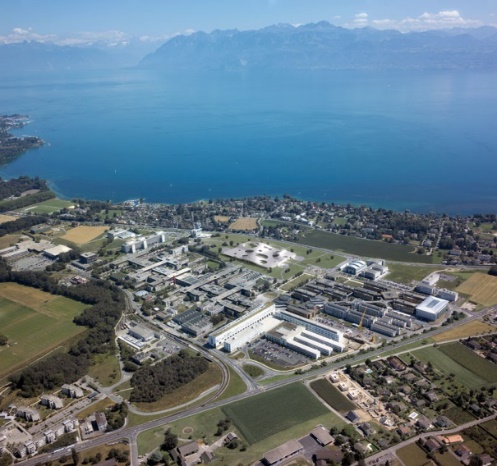 Alice
Update
Propagation
Alice
Comment: Great weather!
Comment: Great weather!
8
[Speaker Notes: Basically, causal consistency means that, for two states A and B in a data store, if A depends on B, then at any replica, A always appears after B.

Here we have a simple example. Assume we have this photo album in a online social network such as Facebook.

A user first uploads a photo to her album. Then another user comments on the photo. In this case, the comment depends on the photo. 

When these two states are replicated asynchronously to a remote data center, if the data store does not guarantee causal consistency, it is possible that the comment appear before the photo. This is not a desirable behavior and confuses users.

However, if the data store provides causal consistency, the problem does not exist any more.]
Causal Consistency (2/3)
If A depends on B, then A appears after B.
Photo
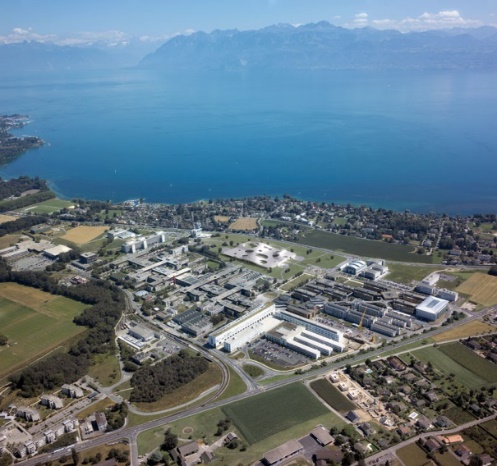 Alice
Update
Propagation
Bob
Comment: Nice photo!
Comment: Nice photo!
9
[Speaker Notes: Basically, causal consistency means that, for two states A and B in a data store, if A depends on B, then at any replica, A always appears after B.

Here we have a simple example. Assume we have this photo album in a online social network such as Facebook.

A user first uploads a photo to her album. Then another user comments on the photo. In this case, the comment depends on the photo. 

When these two states are replicated asynchronously to a remote data center, if the data store does not guarantee causal consistency, it is possible that the comment appear before the photo. This is not a desirable behavior and confuses users.

However, if the data store provides causal consistency, the problem does not exist any more.]
Causal Consistency (3/3)
Partitioned and replicated data stores
Client
Read(B)
Write(C, A+B)
Read(A)
…
Partition 1
Partition 2
Partition N
Replica A
Propagate (C)
How to guarantee A and B appear first?
Replica B
…
Partition 1
Partition 2
Partition N
10
[Speaker Notes: Our paper targets scalable causal consistency, which is causal consistency across partitions and replicas in a distributed data store.

Here we have an example. 

We have the data set partitioned and replicated at two data centers. A client accesses one copy of the data in one data center.

It first reads A from a partition, and reads B from another partition. It then updates C using the sum of A and B at another partition.

When replicating C, how can we guarantee that A and B appear first before C in an efficient and scalable way?

This is the problem we solve in this work.]
Existing Solutions
Version vectors
Only work for purely replicated systems
COPS [Lloyd’11]
Explicit dependency tracking at client side
Overhead is high under many workloads
Our work
Extends version vectors to dependency matrices
Employs physical clocks for read-only transactions
Keeps dependency metadata small and bounded
11
[Speaker Notes: Version vectors is the conventional way of providing causal consistency. 
However, it only works for purely replicated systems.
It does not scale when a data store has many partitions.

To overcome the scalability problem of version vectors, COPS uses explicit dependency tracking at the client side. A client remembers each item it accesses and associates them with each update operation. Although COPS is more scalable than version vectors, its dependency tracking overhead is high under many workloads and this affects its performance. 

Our work extends version vectors to two dimensional dependency matrices, which represents dependencies in a compact fashion. We also use loosely synchronized physical clocks to provide causally consistent read-only transactions. As a result, the dependency metadata in our system is small and bounded.]
Outline
DM protocol
DM-Clock protocol
Evaluation
Conclusions
12
[Speaker Notes: Here is the outline of the rest of my talk.

I will first present how to use dependency matrices to provide scalable causal consistency.
And then I will briefly describe the DM-Clock protocol, which extends the DM protocol to provide causally consistency read-only transactions.

Then I will show you some experimental evaluation results and conclude.]
Dependency Matrix (DM)
Represents dependencies of a state or a client session 
One integer per server
An integer represents all dependencies from a partition
first 9 updates
Partition 1
Partition 2
Partition 3
9
5
Replica A
0
0
DM
Replica B
7
0
first 5 updates
Partition 1
Partition 2
Partition 3
13
[Speaker Notes: A dependency matrix represents dependencies of a state or a client session.

It has one non-negative integer for each replicated partition of the data store.

An integer element represents all dependencies from the corresponding partition.

Here we have an example.

The data store has three partitions and each partition is replicated twice.

We have a dependency matrix on the left side. 

Each row of a dependency matrix corresponds to one replicated partition of the data store.
For instance, the first row tells the dependencies from replicas of partition 1.
The first element of the row, which is 9, indicates that the state or the client session of the DM depends on the first 9 updates of partition 1 of replica 1.
Similarly, the second element of this row indicates first 5 updates of partition 1 of replica 2.]
DM Protocol: Data Structures
Dependency matrix (DM)
Client
DM =
0   0
0   0
0   0
Partition 1 of Replica A
14
[Speaker Notes: The DM protocol maintains some global states the client and server side. It also maintains some metadata for each data item.

At the client side, each client session maintains a dependency matrix, which tracks the dependencies of the session.

At the server side, each partition maintains a version vector, which tracks how many local updates it has executed and how many remote updates it has replicated. For instance, the version vector here, the first element indicates partition 1 has executed 3 updates from its clients and applied 8 updates from replica 2.

For each item, in addition to its value, a partition also maintains its source replica id, the update timestamp, and the dependency matrix.

The source replica id is the replica id of the partition where the item value is first updated by executing a client operation.
The update timestamp is the logical time when the item value is created.
The dependency matrix is the potential dependency states of this item.

For instance, The current value of Item A is created at the current partition because its source replica id is equal to the replica id of this partition. It is also created by the second update operation out of the three in this partition.]
DM Protocol: Data Structures
Dependency matrix (DM)
Client
Version vector
(VV)
DM =
0   0
0   0
0   0
Partition 1 of Replica A
VV =
3
8
15
[Speaker Notes: The DM protocol maintains some global states the client and server side. It also maintains some metadata for each data item.

At the client side, each client session maintains a dependency matrix, which tracks the dependencies of the session.

At the server side, each partition maintains a version vector, which tracks how many local updates it has executed and how many remote updates it has replicated. For instance, the version vector here, the first element indicates partition 1 has executed 3 updates from its clients and applied 8 updates from replica 2.

For each item, in addition to its value, a partition also maintains its source replica id, the update timestamp, and the dependency matrix.

The source replica id is the replica id of the partition where the item value is first updated by executing a client operation.
The update timestamp is the logical time when the item value is created.
The dependency matrix is the potential dependency states of this item.

For instance, The current value of Item A is created at the current partition because its source replica id is equal to the replica id of this partition. It is also created by the second update operation out of the three in this partition.]
DM Protocol: Data Structures
Dependency matrix (DM)
Client
Version vector
(VV)
DM =
0   0
1   4
0   5
0   0
0   0
1   0
0   0
0   0
0   0
Partition 1 of Replica A
Source replica id
(RID)
VV =
3
8
Item A, rid = A, ut = 2, dm =
Item B, rid = B, ut = 5, dm =
Update timestamp
(UT)
16
[Speaker Notes: The DM protocol maintains some global states the client and server side. It also maintains some metadata for each data item.

At the client side, each client session maintains a dependency matrix, which tracks the dependencies of the session.

At the server side, each partition maintains a version vector, which tracks how many local updates it has executed and how many remote updates it has replicated. For instance, the version vector here, the first element indicates partition 1 has executed 3 updates from its clients and applied 8 updates from replica 2.

For each item, in addition to its value, a partition also maintains its source replica id, the update timestamp, and the dependency matrix.

The source replica id is the replica id of the partition where the item value is first updated by executing a client operation.
The update timestamp is the logical time when the item value is created.
The dependency matrix is the potential dependency states of this item.

For instance, The current value of Item A is created at the current partition because its source replica id is equal to the replica id of this partition. It is also created by the second update operation out of the three in this partition.]
DM Protocol: Read and Write
Read item
Client <-> server
Includes read item in client DM
Write item
Client <-> server
Associates client DM to updated item
Resets client DM (transitivity of causality)
Includes updated item in client DM
17
[Speaker Notes: I will first briefly explain how the DM protocol works and then give an example in the next slide.

When a client reads an item, it includes the read item in its DM.

When a client updates an item, it associates its DM with the update.
The client then resets its DM to zeros. It only tracks the nearest dependencies. This does not affect correctness because of transitivity of causality.
The client also includes the updated item in its DM.]
Example: Read and Write
DM =
DM =
DM =
4   0
0   0
4   0
0   0
Client
1   0
0   0
0   0
0   0
0   0
0   0
0   0
0   0
read(photo)
write(comment,               )
(ut = 1)
(v, rid = A, ut = 4)
Partition 1
VV = [7, 0]
Partition 2
VV = [0, 0]
VV = [1, 0]
Partition 3
VV = [0, 0]
Replica A
18
[Speaker Notes: Now I will give an example to illustrate how our DM protocol works.

We have three partitions and partition 0 has executed 7 local updates. 

The client first reads the photo from the album. The reply message includes the read value, the source replica id, and the update timestamp. Upon receiving the reply, the client updates the corresponding element in its dependency matrix. Because the client reads an item value created by partition 0 and replica 0, it sets the top left element to 4, the update timestamp of the item.

The client then adds a comment to the read photo. The update request includes the dependency matrix of the client session. Upon receiving the request, partition 1 executes the operation and then increments the corresponding element in its version vector.


Now we come back to the update operation at the above replica. Partition 1 sends a reply to the client after executing the update operation. When the client receives the reply, it first resets its dependency matrix to zeros and then sets an element to the update timestamp of the operation.

Here the DM protocol relies on transitivity of causality to only track the nearest dependencies.]
DM Protocol: Update Propagation
Propagate an update
Server <-> server
Asynchronous propagation
Compares DM with VVs of local partitions
19
[Speaker Notes: When a partition replicates an update, it checks the dependencies of the update by comparing its DM with the version vectors of all local partitions.]
Example: Update Propagation
Partition 1
VV = [7, 0]
Partition 2
4   0
VV = [0, 0]
VV = [1, 0]
0   0
Partition 3
0   0
VV = [0, 0]
Replica A
replicate(comment, ut = 1,              )
Replica B
check dependency
Partition 1
VV = [3, 0]
VV = [4, 0]
Partition 2
VV = [0, 0]
VV = [1, 0]
Partition 3
VV = [0, 0]
20
[Speaker Notes: Another copy of the data set is managed in another data center. We call it replica 1. 
Notice that currently, partition 0 at replica 1 has only replicated 3 updates from the other replica. 

Now partition 1 at the above replica propagates the new comment with it update timestamp and dependency matrix to the below replica for replication.

At the below replica, when partition 1 receives the replication request, it compares each row of the dependency matrix with its own and other partitions’ version vectors.  For the rows with non-zero elements, the partition sends a message to the corresponding local partition for dependency checking. The check returns only after the required dependencies are satisfied at the partition. After all the dependencies are satisfied at the below replica, partition 1 applies this replicated update and increments the corresponding element in its version vector.

So this is how the DM protocol applies a replicated update while guaranteeing causal consistency.]
Complete and Nearest Dependencies
Transitivity of causality
If B depends on A, C depends on B, then C depends on A.
Tracking nearest dependencies
Reduces dependency metadata size
Does not affect correctness
A: writePhoto
B: writeComment 1
C: write Comment 2
Complete Dependencies
Nearest Dependencies
21
[Speaker Notes: Nearest is direct]
DM Protocol: Benefits
Keeps dependency metadata small and bounded
Only tracks nearest dependencies byresetting the client DM after each update
Number of elements in a DM is fixed
Utilizes sparse matrix encoding
22
[Speaker Notes: The DM protocol keeps the dependency metadata for causal consistency small and bounded.

It only tracks the nearest dependencies by resetting the client DM after each update operation.

The number of elements in a DM is fixed, which is the number of servers in the data store.

We utilize sparse matrix encoding to compress DMs. Zero elements do not takes any bits.]
Outline
DM protocol
DM-Clock protocol
Evaluation
Conclusions
23
[Speaker Notes: Till now, I have explained dependency matrices and how the DM protocol works.

Next, I will briefly describe how the DM-Clock protocol works.]
Read Transaction on Causal Snapshot
Bob 1
Mom 1
Album: 	Public
Album: 	Public
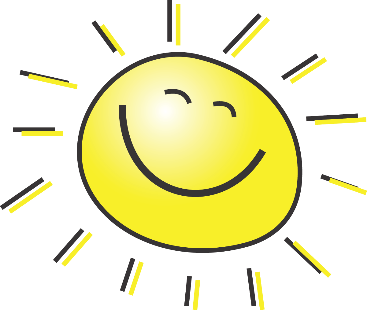 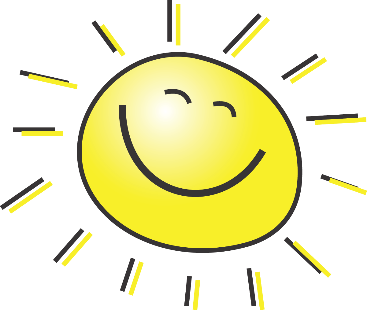 Photo
Photo
Bob 2
Bob 3
Album:	 Public
           Only close friends!
Album: 	Public
            Only close friends!
Photo
Photo
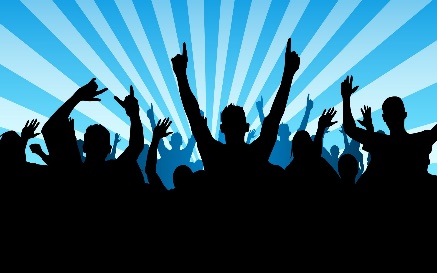 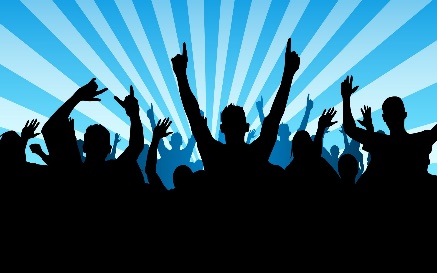 Bob 4
Mom 2
Replica A
Replica B
24
[Speaker Notes: Till now, I have explained dependency matrices and how the DM protocol works.

Next, I will briefly describe how the DM-Clock protocol works.]
DM-Clock Protocol (1/2)
Provides causally consistent read-only transactions
Requires loosely synchronized clocks (NTP)
Data structures
0   0
1   4
0   5
0   0
0   0
1   0
0   0
0   0
0   0
Client
DM =
PDT = 0
Timestamps from physical clocks
Partition 0
VV =
3
8
Item A, rid = A, ut = 2, dm =            , put = 27
Item B, rid = B, ut = 5, dm =            , put = 35
25
[Speaker Notes: PDT = physical dependency timestamp
PUT = physical update timestamp

The DM-Clock protocol extends the DM protocol to support causally consistent read-only transactions.

It requires the physical clocks at each server are loosely synchronized by some time synchronization protocol, such as NTP.

It maintains additional timestamps at the client side and for each item version. An item needs to keep multiple versions.]
DM-Clock Protocol (2/2)
Still tracks nearest dependencies
Read-only transaction
Obtains snapshot timestamp from local physical clock
Reads latest versions created “before” snapshot time
A cut of the causal relationship graph
D3
A0
B0
B2
snapshot timestamp
C1
C0
E0
26
[Speaker Notes: The DM-Clock protocol still tracks nearest dependencies.

A read-only transaction obtains its snapshot timestamp from the physical clock of the partition it first accesses.

It reads latest item versions with a physical update timestamp smaller than the transaction’s snapshot timestamp.

A transaction’s snapshot timestamp provides a cut of the causal relationship graph of the data store.

In this example, latest item versions at the above cut compose a causally consistent snapshot.]
Outline
DM protocol
DM-Clock protocol
Evaluation
Conclusions
27
Evaluation
Orbe
A partitioned and replicated key-value store
Implements the DM and DM-Clock protocols
Experiment Setup
A local cluster of 16 servers
120 ms update latency
28
[Speaker Notes: We implemented the DM and DM-Clock protocols in Orbe, a partitioned and replicated key-value store.

We run experiments on a local cluster with 16 servers. We set up two “logical” data centers and introduce a 120ms  latency for update replication.]
Evaluation Questions
Does Orbe scale out?
How does Orbe compare to eventual consistency?
How does Orbe compare to COPS
29
[Speaker Notes: The first question in the evaluation we want to ask is:

Does Orbe scale out as the number of partitions increases?]
Throughput over Num. of Partitions
Workload: Each client accesses two partitions.
Orbe scales out as the number of partitions increases.
30
[Speaker Notes: //This figure shows the throughput of Orbe as we add more partitions to the system.

In this experiment, each partition accesses data items at two partitions with three different write:read ratios.

The x axis is the number of partitions and the y axis is the throughput.

As we can see from this figure, Orbe scales out as the number of partitions increases.]
Throughput over Varied Workloads
Workload: Each client accesses three partitions.
Orbe incurs relatively small overhead for tracking dependencies 
under many workloads.
31
[Speaker Notes: In this figure, we compare the throughput of Orbe with an eventually consistent key-value store implemented in the same code base of Orbe.

In the experiment, each client accesses three partitions. We vary the write:read ratio.

When the workload is dominated by updates, Orbe is about 25% slower. This is because, in Orbe, each update depends on the previous update. Dependency checking during replication requires additional messages.

When the workload is dominated by reads, Orbe has similar throughput. This is because read operations almost do not incur additional overhead.

Therefore, Orbe incurs relatively small ….]
Orbe Metadata Percentage
Dependency metadata is relatively small and bounded.
32
[Speaker Notes: Mention for 1:16 to 1:128, the curve levels off because the DM size is bounded.]
Orbe Dependency Check Messages
The number of dependency check messages 
is relatively small and bounded.
33
[Speaker Notes: Mention for 1:16 to 1:128, the curve levels off because the DM size is bounded.]
Orbe & COPS: Throughput overClient Inter-Operation Delays
Workload: Each client accesses three partitions.
34
[Speaker Notes: In this figure, we compare Orbe with COPS when both of them provide read-only transactions. 

The x axis is the inter-operation delay at each client. The y axis is the throughput. We saturate the system with enough number of clients although the inter-operation delay of one client changes.

To support read-only transactions, COPS has to track complete dependencies, which is very expensive. To reduce the size of complete dependencies, COPS employs a number of techniques to garbage-collect the complete dependencies. However, its garbage-collection cannot happen too frequently (because of read-only transactions). Hence, the smaller the inter-operation delay, the more complete dependencies are generated between two garbage-collections.

For Orbe, it still tracks the nearest dependencies when supporting read-only transactions, because Orbe relies on physical clocks to implement read-only transactions.

When the inter-operation delay is long enough, we do expect that Orbe and COPS have similar performance.]
Orbe & COPS: Number of Dependencies per Update
Orbe only tracks nearest dependencies when 
supporting read-only transactions.
35
[Speaker Notes: This figure shows the number of dependencies for one update operation.

The x axis is the inter-operation delay of a client. The y axis is the number of dependencies. 

For Orbe, this is the number of non-zero elements in the DM. For COPS, this is the number of item version ids.]
In the Paper
Protocols
Conflict detection
Causal snapshot for read transaction
Garbage collection
Fault-tolerance and recovery
Dependency cleaning optimization
More experimental results
Micro-benchmarks & latency distribution
Benefits of dependency cleaning
36
Conclusions
Orbe provides scalable causal consistency
Partitioned and replicated data store
DM protocol
Dependency matrices
DM-Clock protocol
Dependency matrices + physical clocks
Read-only transactions (causally consistency)
Performance
Scale out, low overhead, comparison to EC & COPS
37